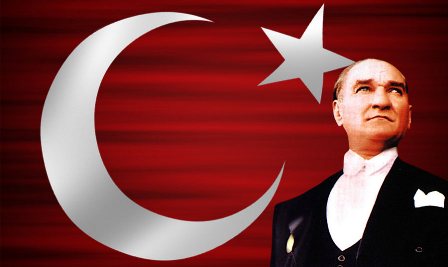 Mustafa kemal atatürk (1881-1938)
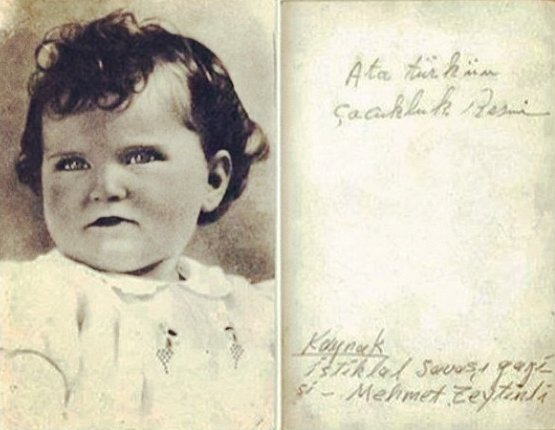 MUSTAFA KEMAL ATATÜRK 1881 YILINDA SELANİK’DE DÜNYA GELDİ
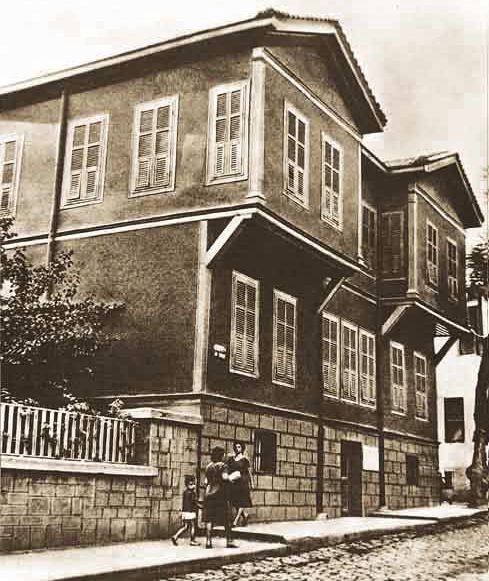 ATATÜRK’ÜN SELANİK’ DE YAŞADIĞI EVİ
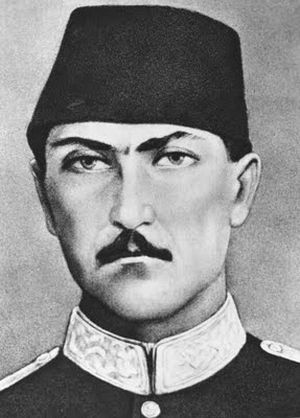 BABASI
      ALİ RIZA EFENDİ
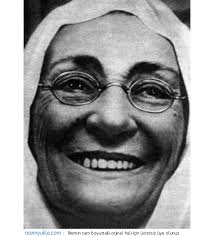 ANNESİ
ZÜBEYDE HANIM
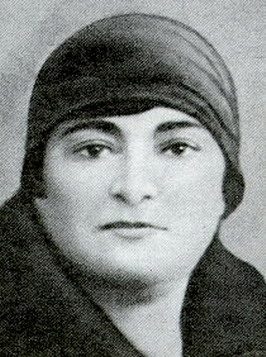 KIZ KARDEŞİ
 MAKBULE HANIM
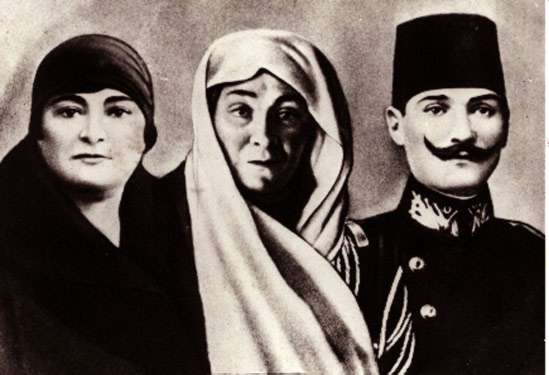 MUSTAFA KEMAL ATATÜRK’ÜN AİLESİ
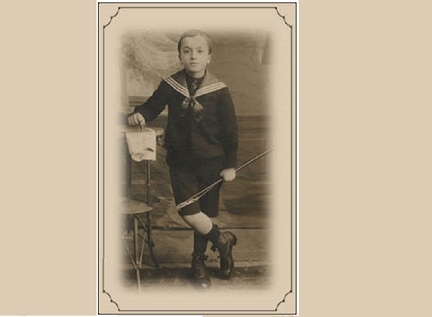 MUSTAFA KEMAL ATATÜRK’ÜN ÇOCUKLUĞUNA AİT BİR FOTOGRAFI
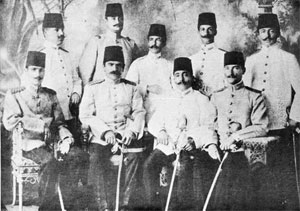 MUSTAFA KEMAL ATATÜRK 5. ORDU BEYRUT 1906
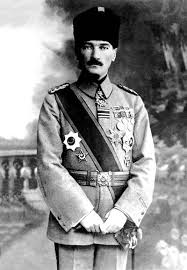 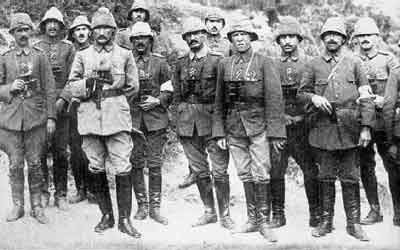 ÇANAKKALE SAVAŞI
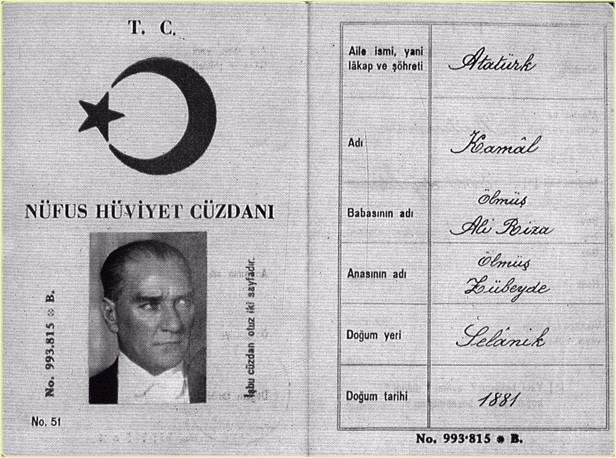 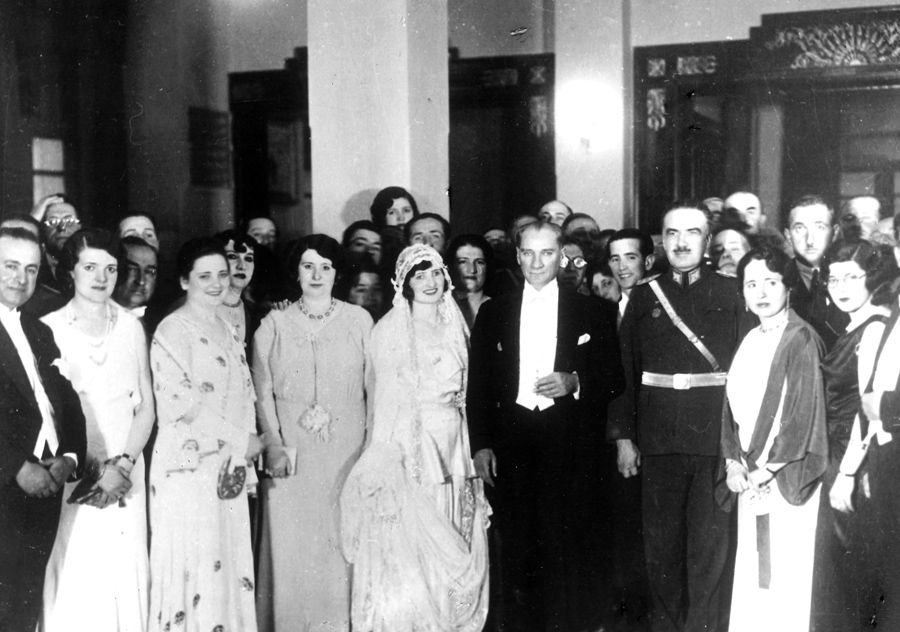 EŞİ LATİFE HANIM
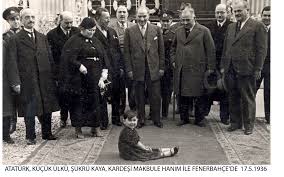 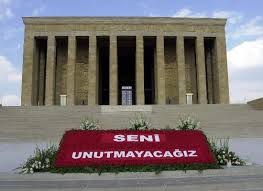 ANITKABİR ANKARA